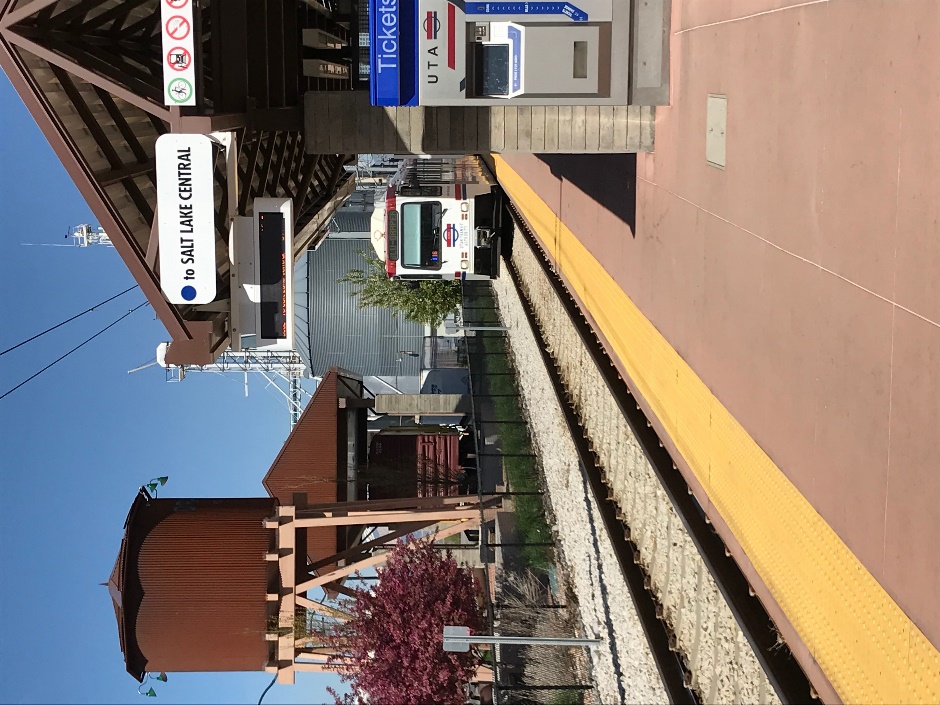 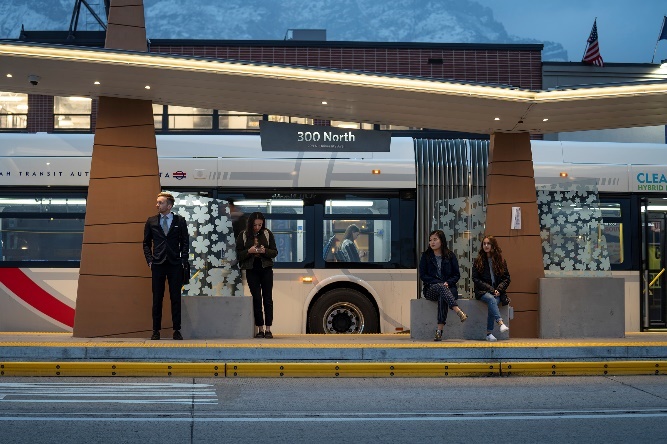 Transit Mode Overview
1
Level 2 Alternatives Overview
Recommendation from Level 1:
Common Ground Segment alignment

Two mode alternatives to consider in Level 2:
Bus Rapid Transit (BRT) 
Rail
2
Mode Overview
Bus Rapid Transit and Rail similarities:
Transit service characteristics: 
Increased transit speed and reliability through use of dedicated transit lanes that are separated from traffic
Can utilize high-capacity vehicles depending on demand
Station area characteristics:
Amenities to enhance passenger comfort and safety
Provide information (wayfinding and real-time travel information) and offer off-board payment
Consistent branding and station area permanence
3
Mode Overview
Bus Rapid Transit and Rail differences:
BRT has flexibility to operate in roadway if needed; however, that decreases transit speed and reliability
Rail tends to offer more dedicated transit operations based on the separation from cars that is required for operation; however, BRT can operate at a similar standard
BRT is less costly to construct and can be implemented more quickly compared to rail
4
Level 2 Alternatives-BRT
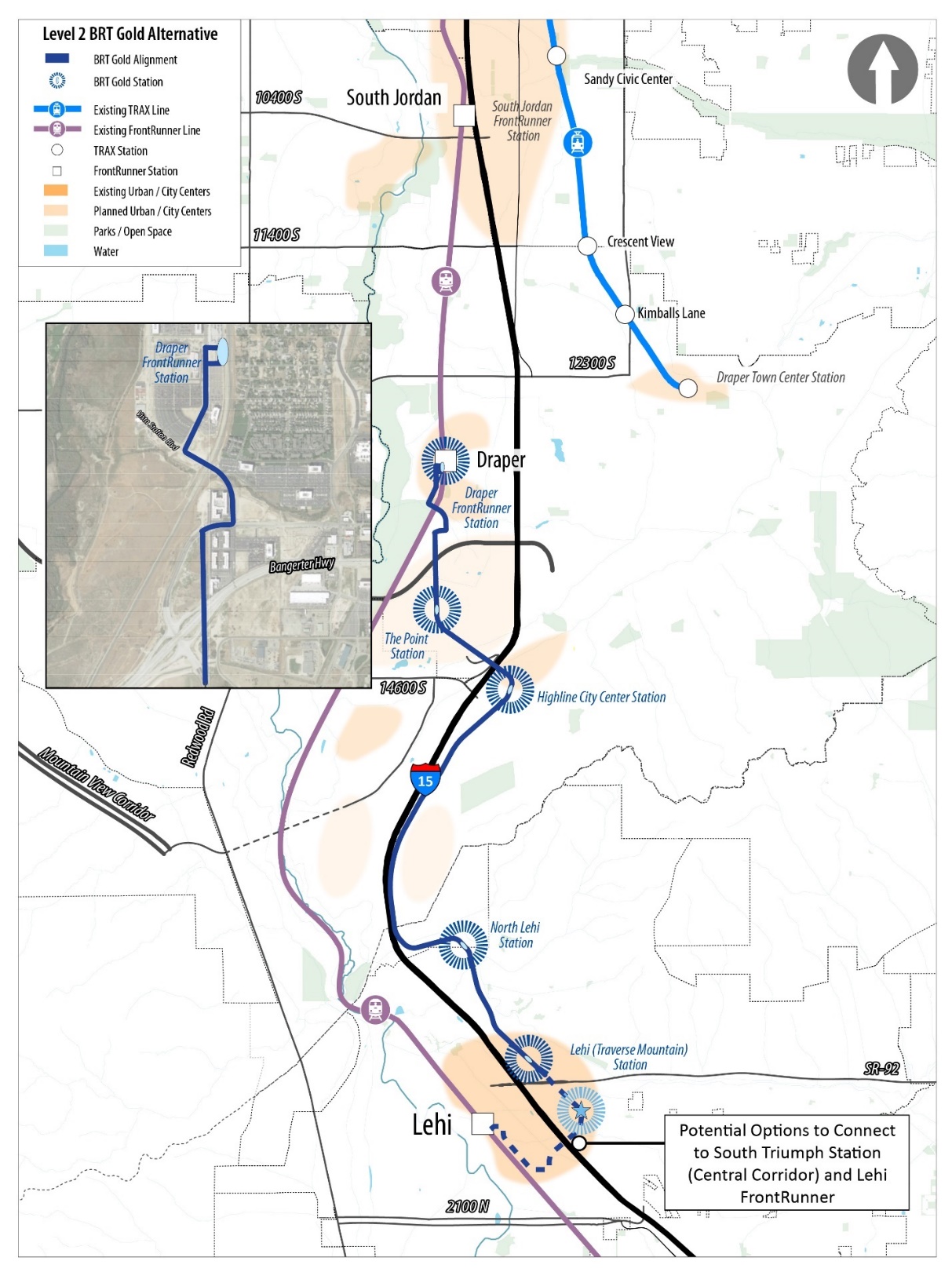 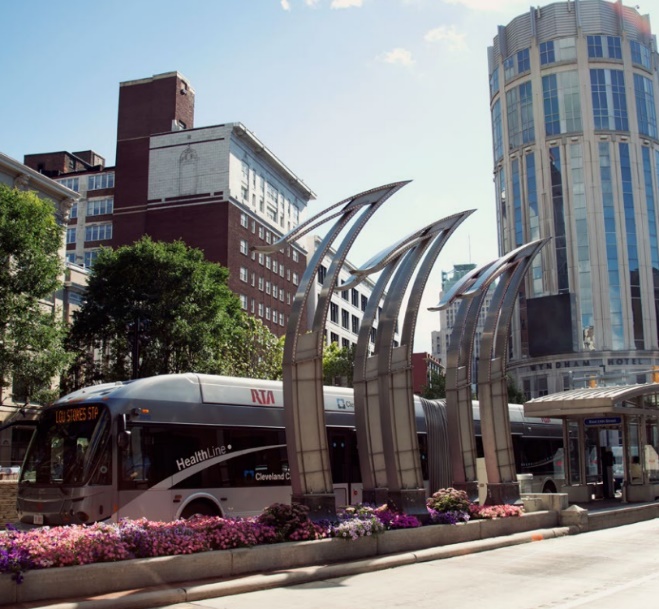 Cleveland Healthline BRT
BRT
High-quality “gold standard”
Nearly 90% exclusive transit operations
Enhanced station area amenities
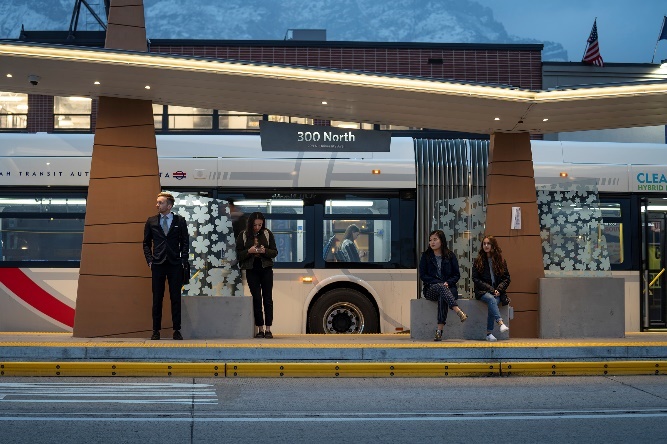 UTA UVX BRT
5
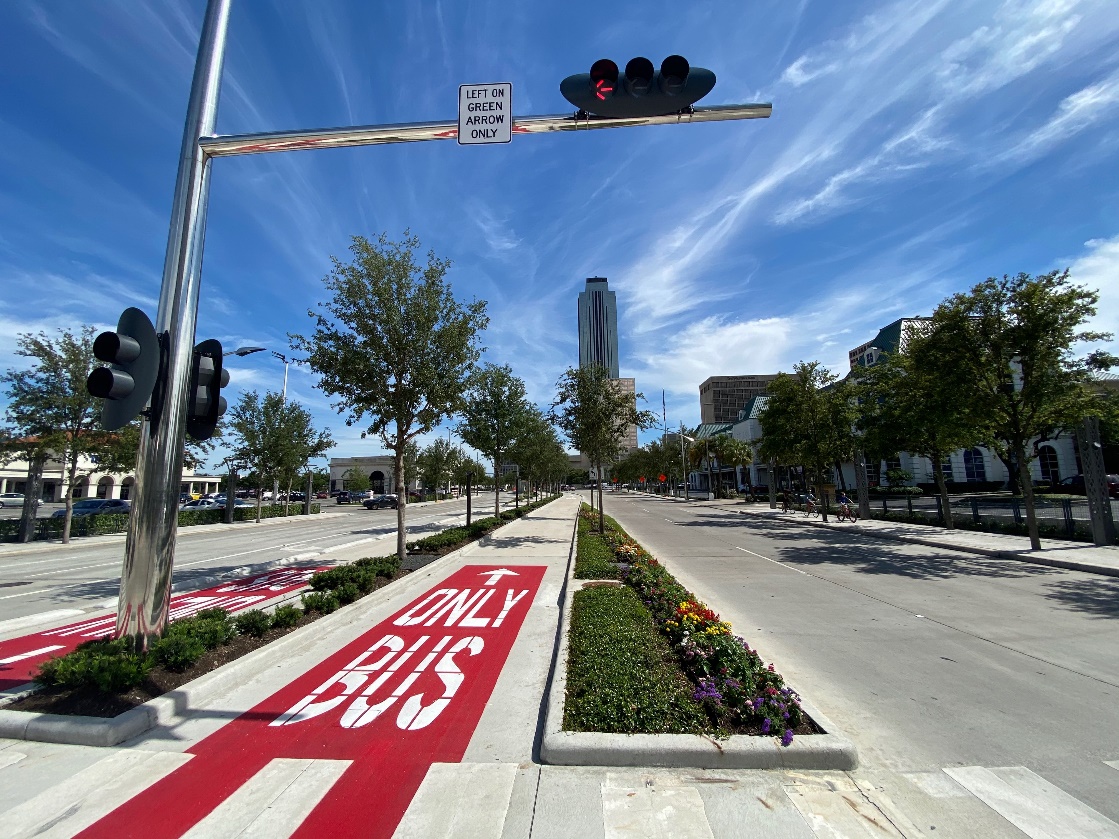 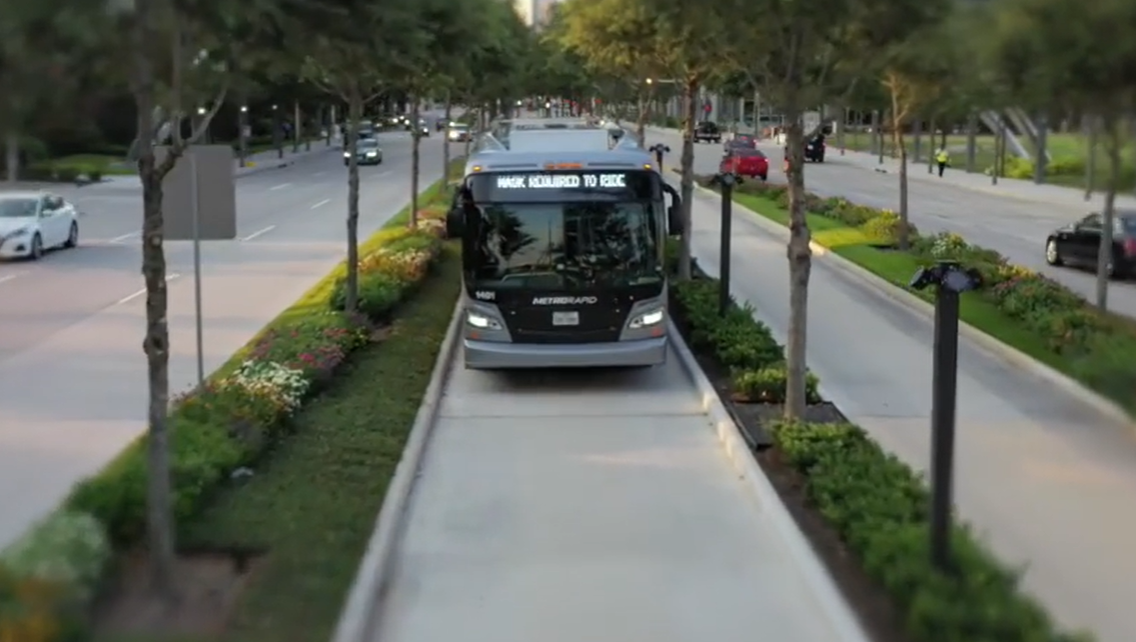 Cleveland Healthline BRT
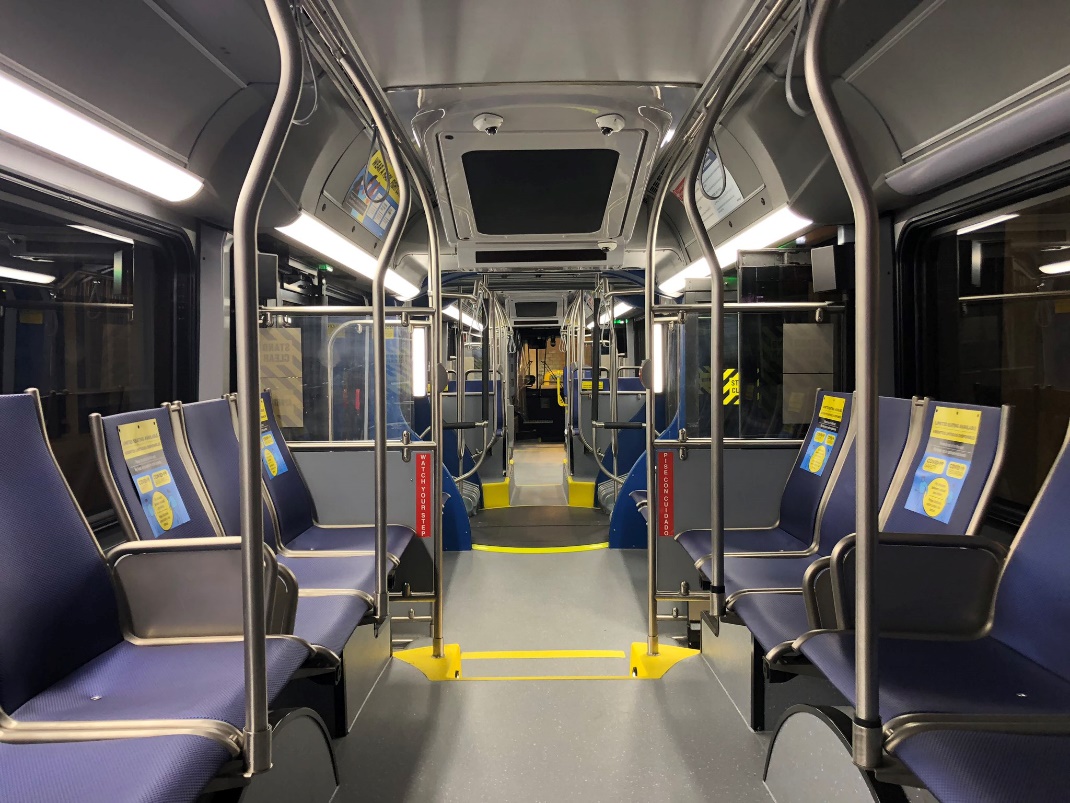 Houston SilverLine (BRT)
Dedicated guideway 
Landscaping amenities
Bus vehicles interior mimic rail look and feel
6
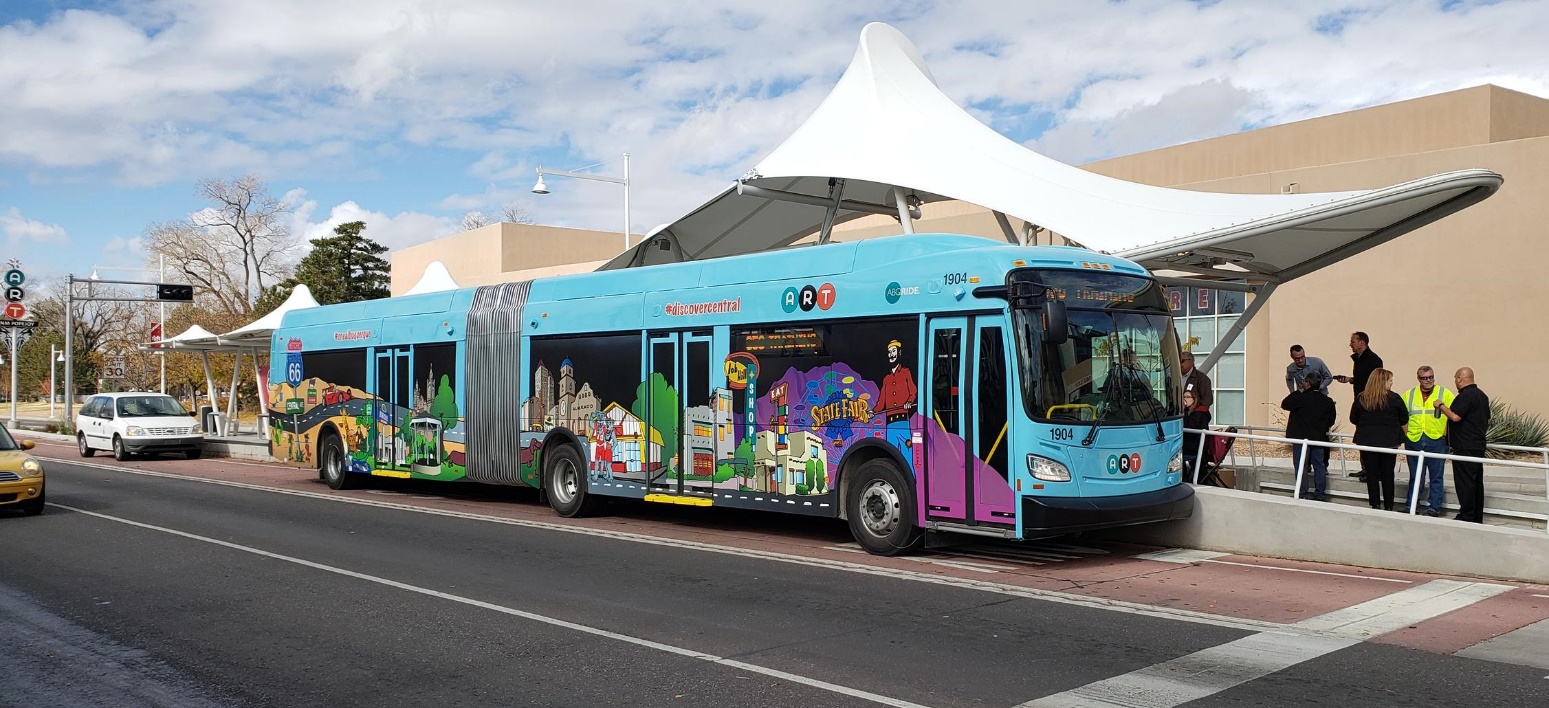 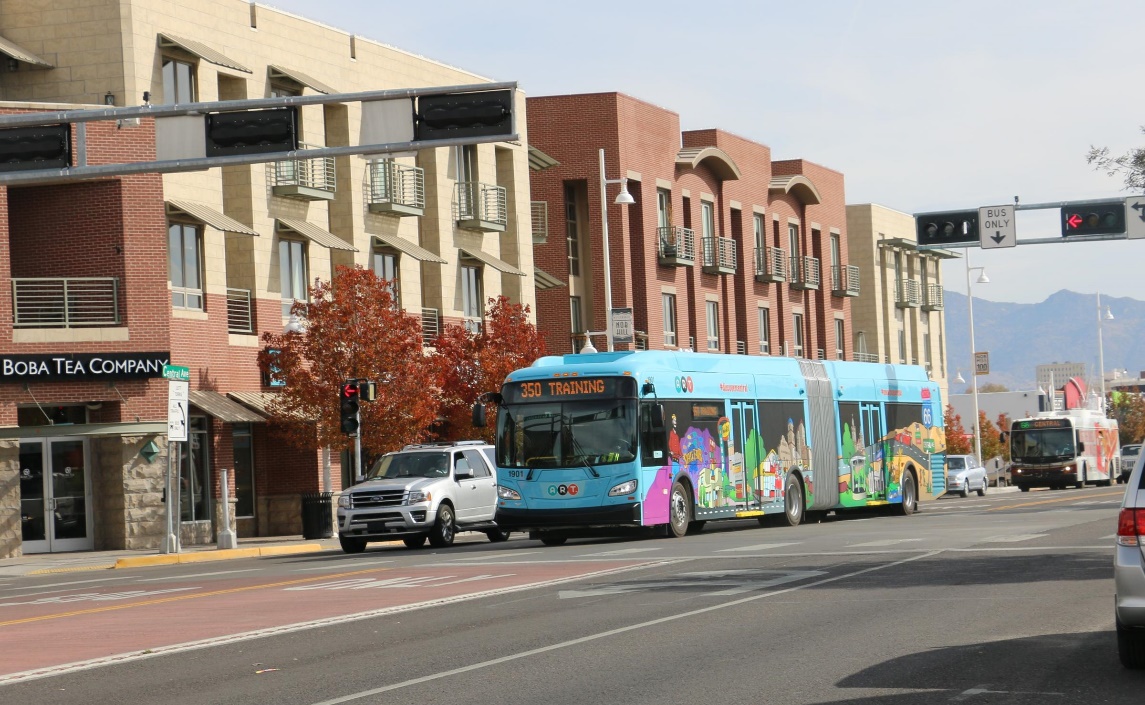 Cleveland Healthline BRT
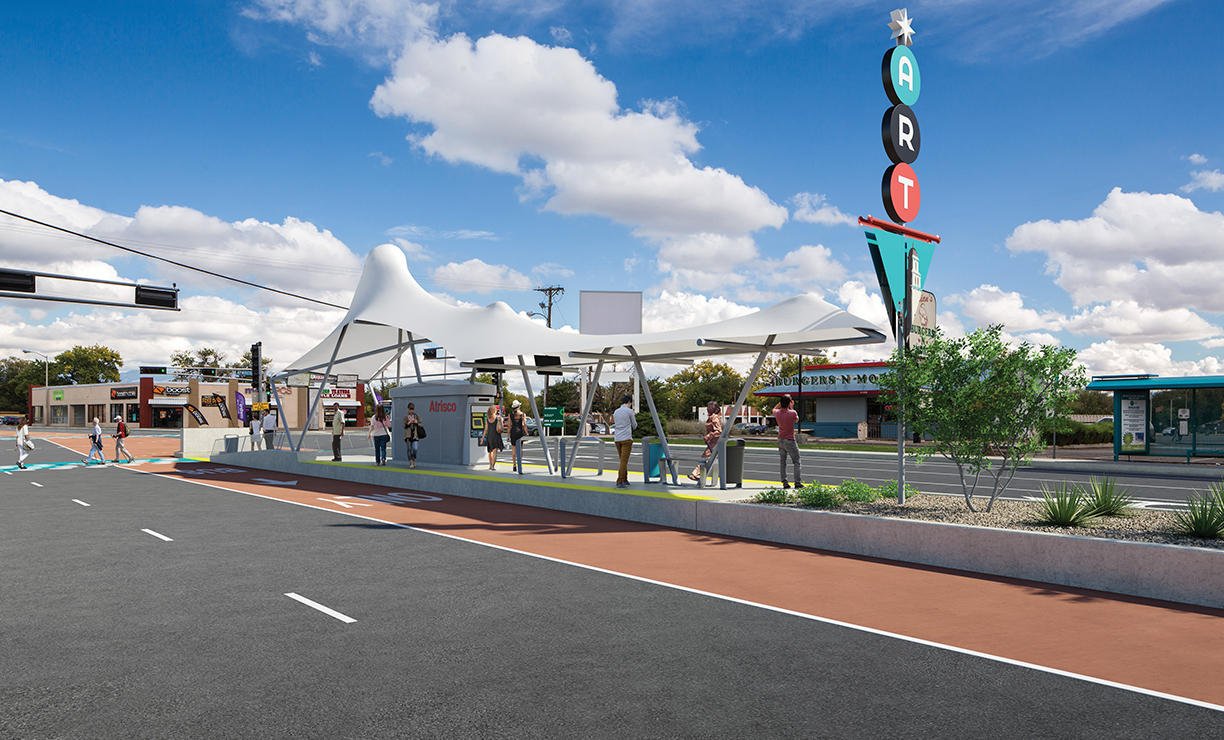 Albuquerque ART (BRT)
Vehicle branding
Station area amenities and design
Articulated vehicle for larger capacity
7
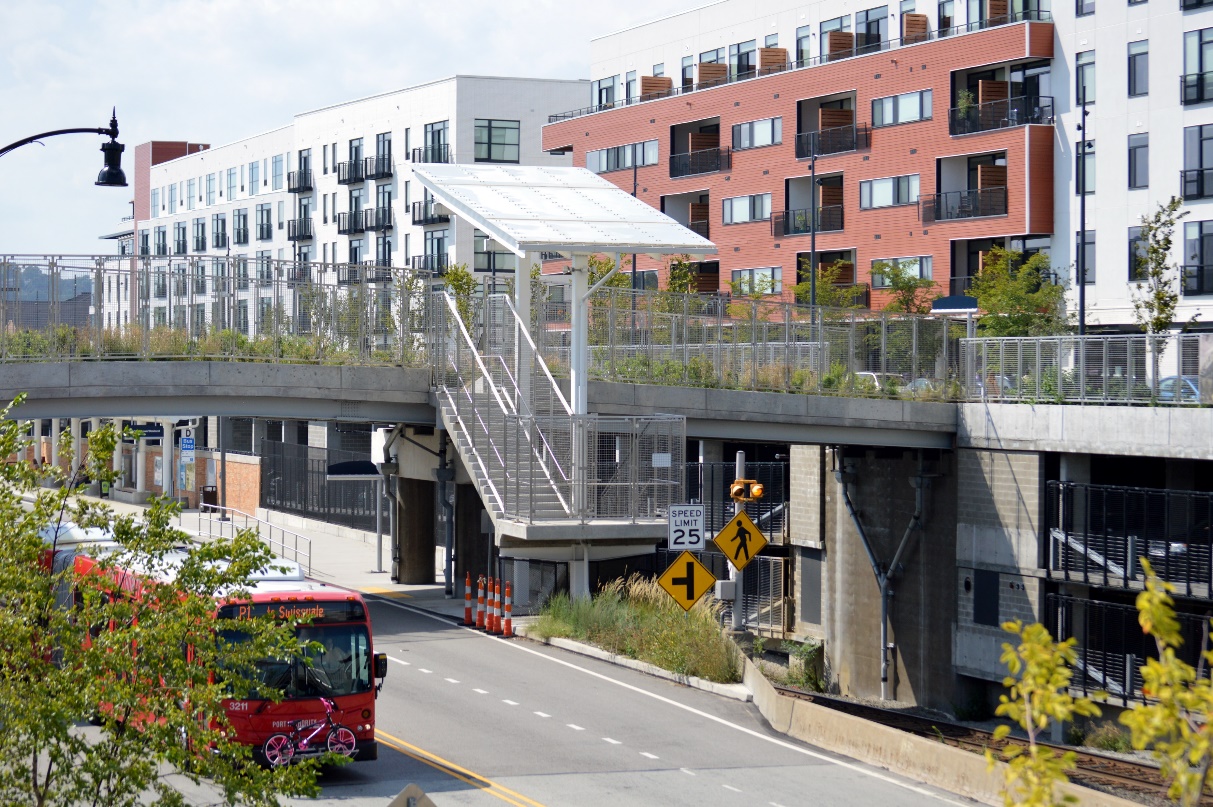 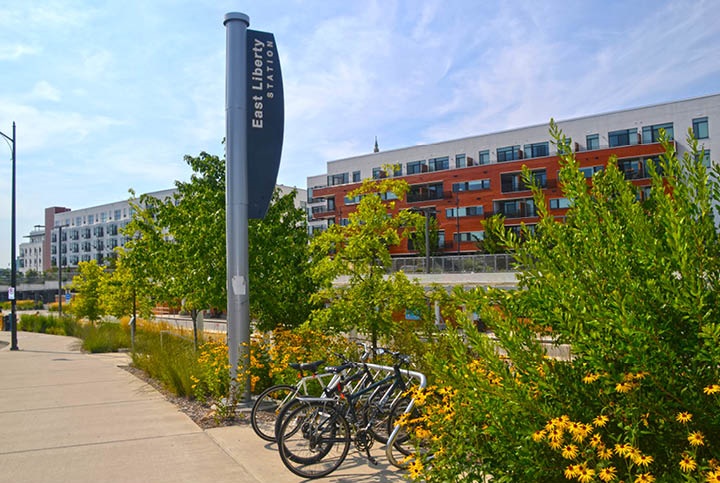 Cleveland Healthline BRT
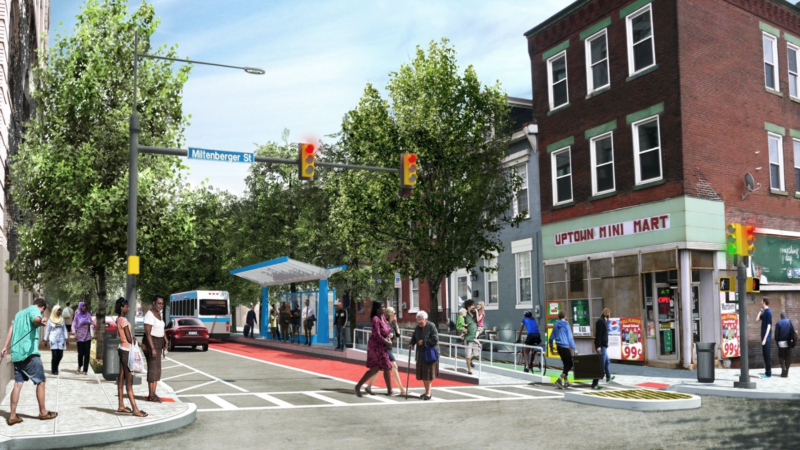 Pittsburgh East Liberty Station (BRT)
Station integrated into the community fabric 
Station area amenities
8
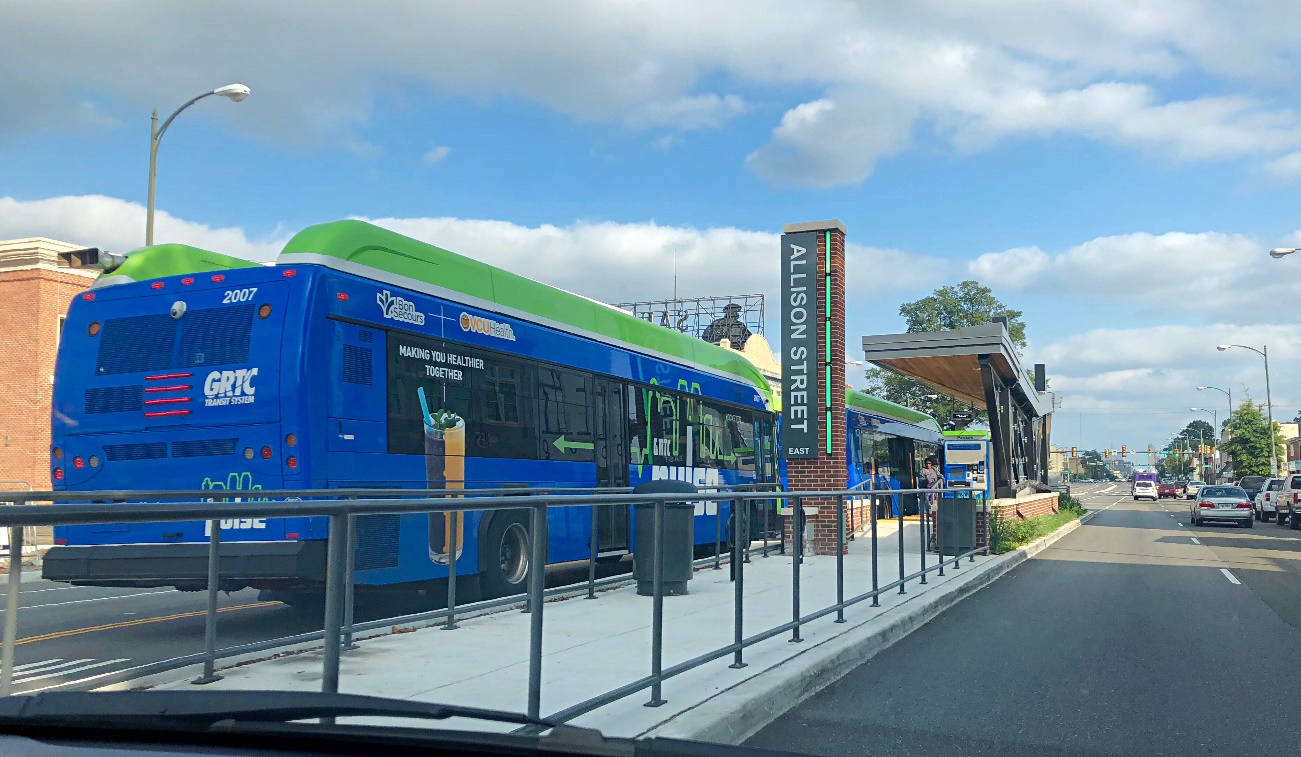 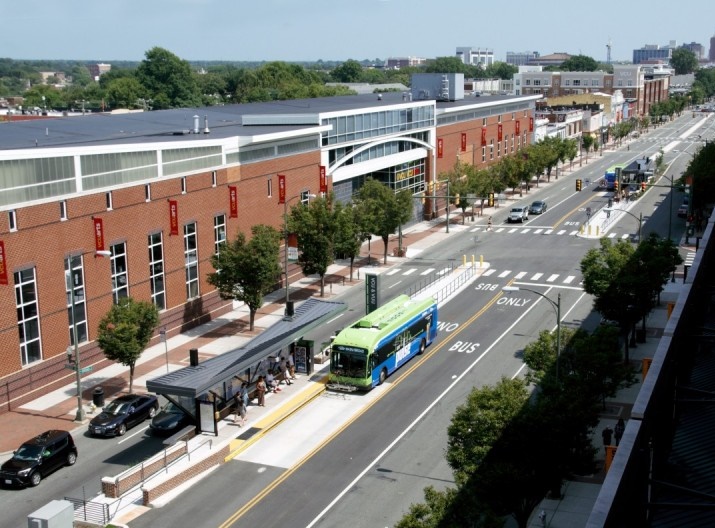 Cleveland Healthline BRT
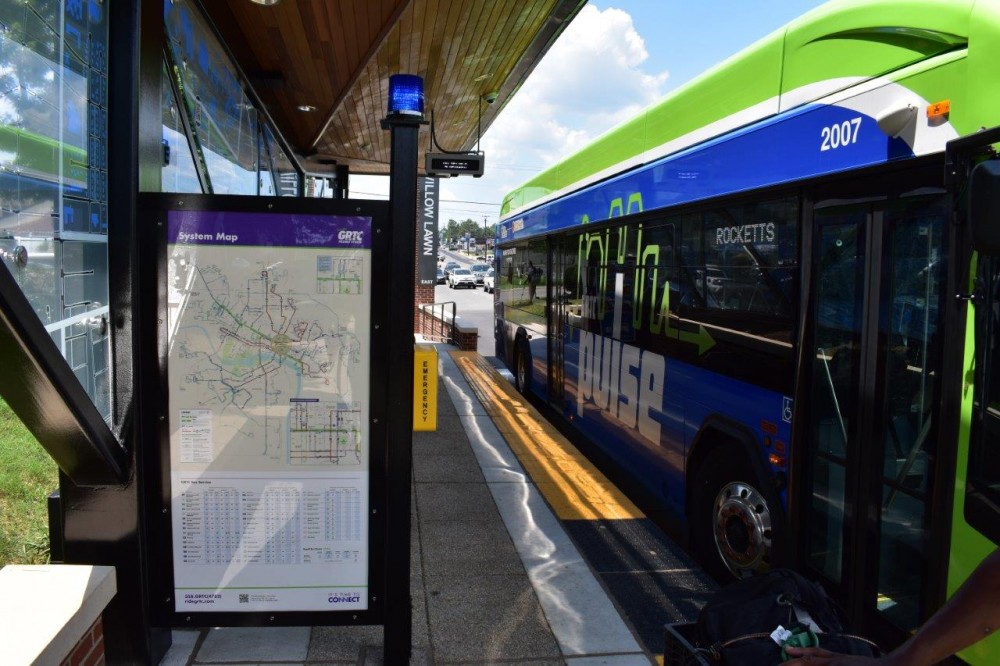 Richmond Pulse (BRT)
Station area amenities – wayfinding, off board payment, shelter, etc.
9
Level 2 Alternatives-Rail
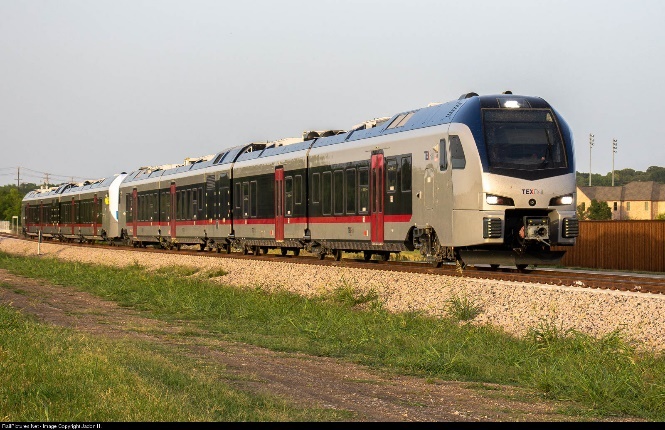 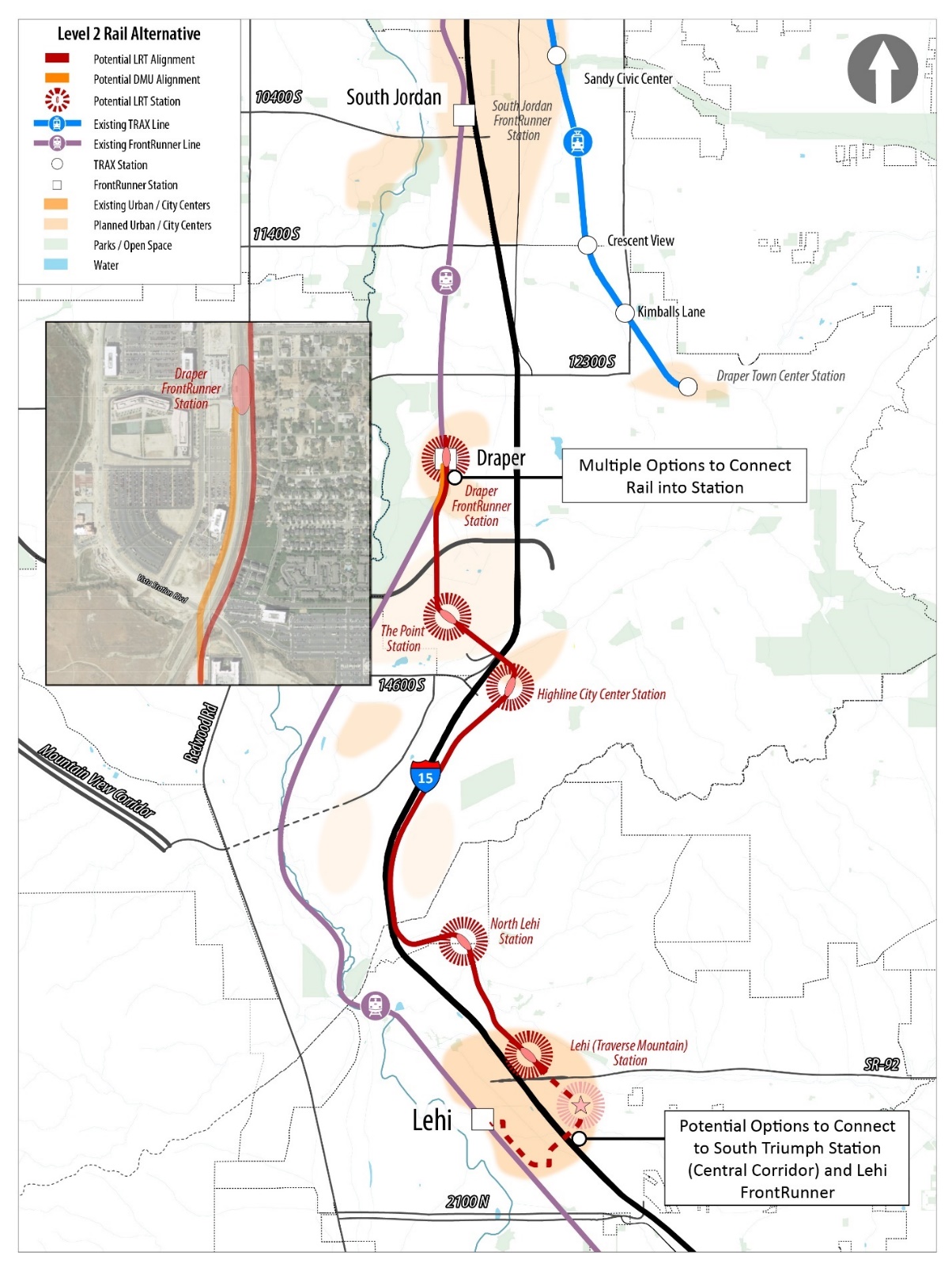 TEXRail DMU
Cleveland Healthline BRT
Rail
Two technologies considered: Diesel Multiple Unit (DMU) and Light Rail Transit (LRT)
Nearly 95% exclusive transit operations
Enhanced station area amenities
Satellite maintenance facility
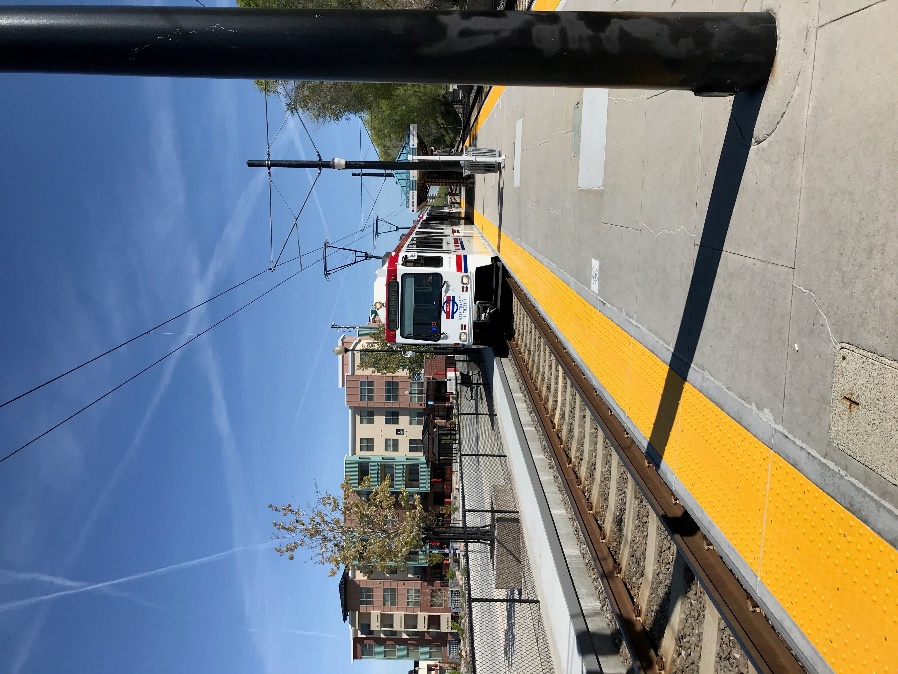 10
UTA TRAX LRT
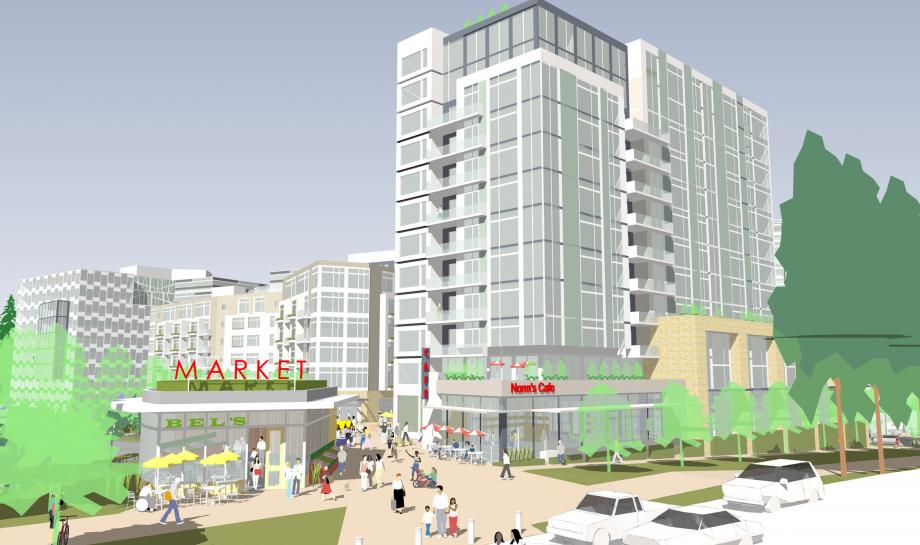 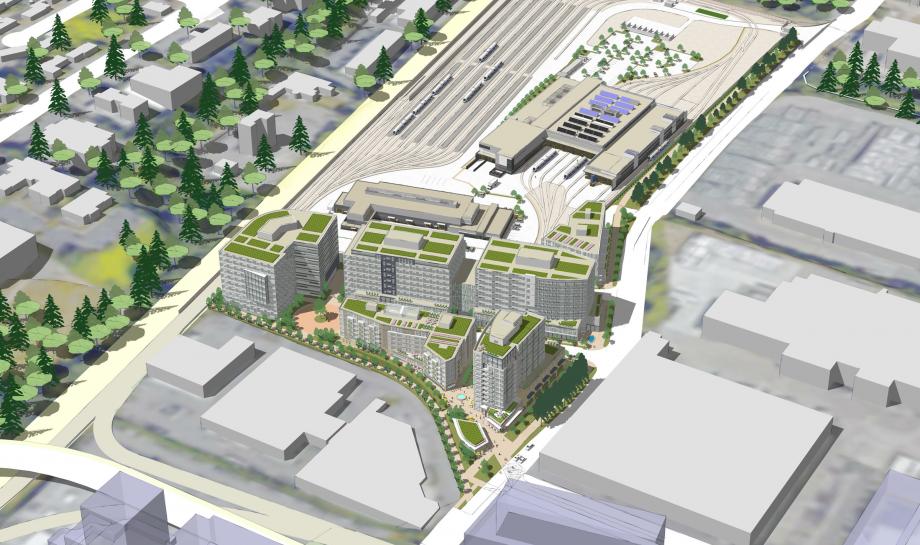 Cleveland Healthline BRT
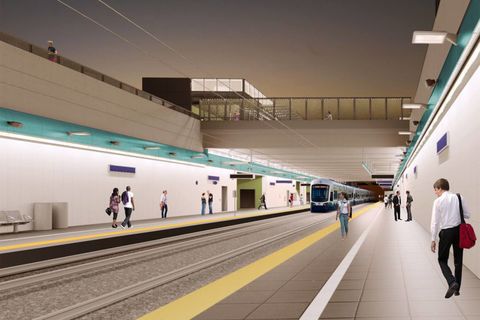 Sound Transit East Link (LRT)
Integration with planned operations and maintenance facility
Transit integration with community planning and “green streets”
11
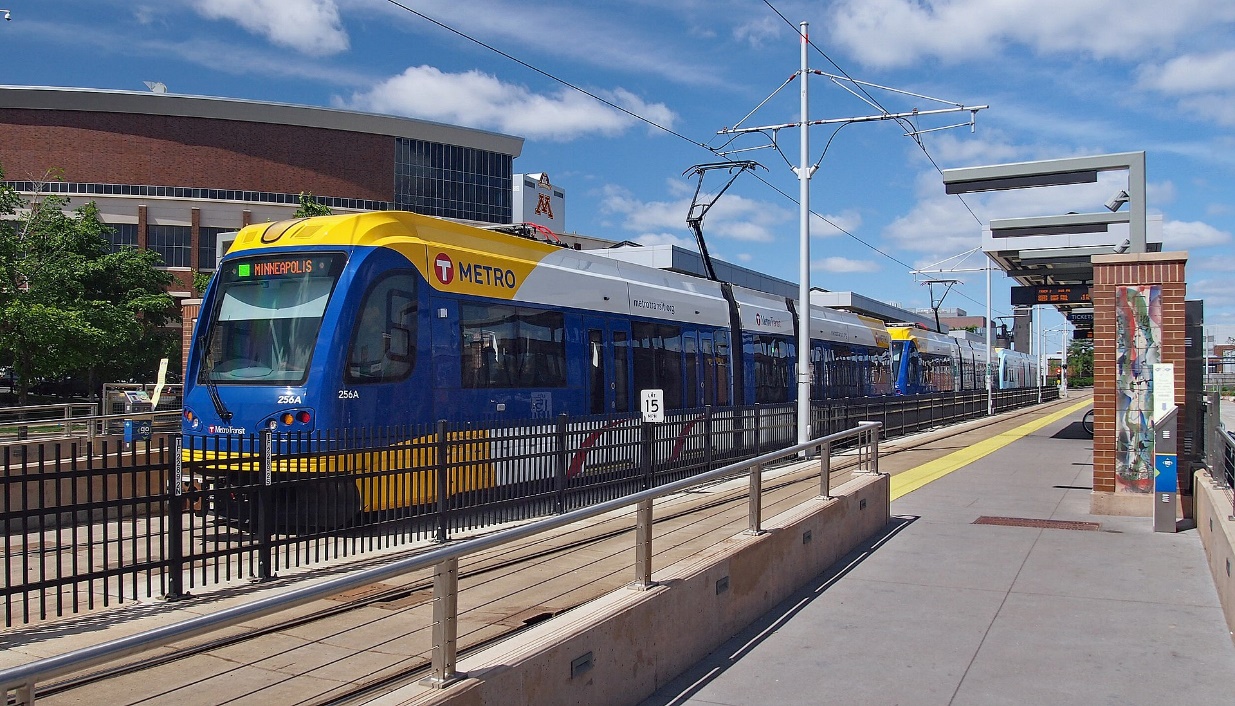 Twin Cities Green Line (LRT)
Dedicated guideway
Station area amenities
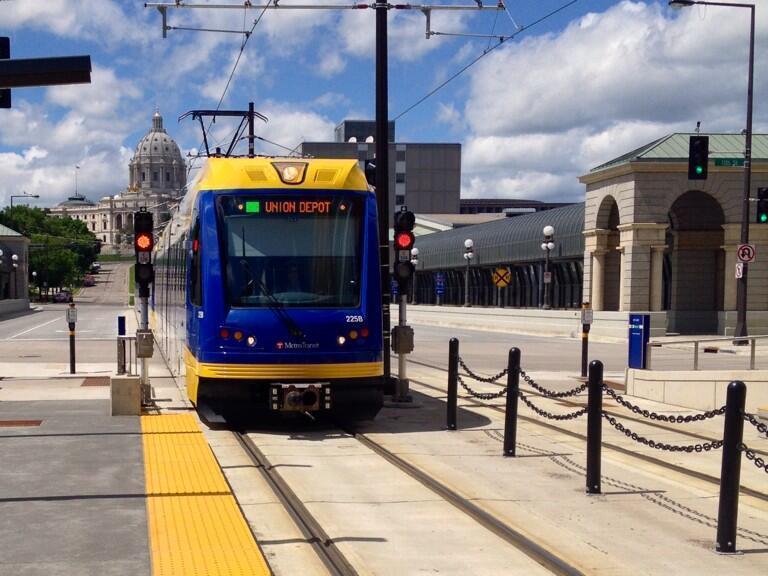 Cleveland Healthline BRT
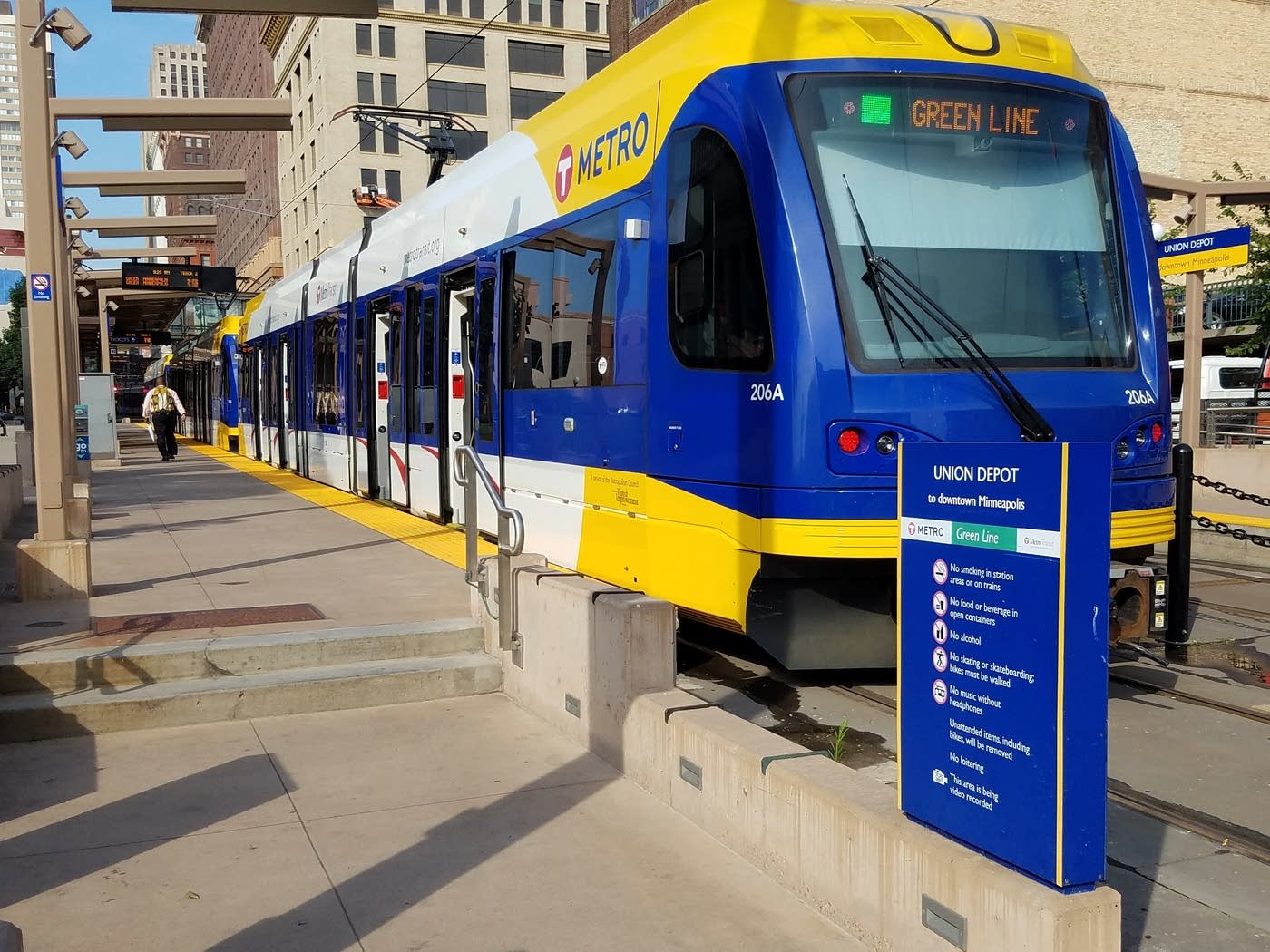 12